Project Plan Presentation
Student Name
Course Title
Professor Name
Date
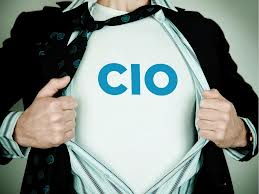 The IT Company
Our Company is increasingly growing as one of the leading IT companies to come out of Silicon Valley. 
As the newly hired CIO, the CEO has entrusted in me a Information System Project Plan that will accommodate the organizational growth of the company.
Our company engages in various types of businesses that help increase and diversify our business portfolio. Our main focus and expertise is a web analytics and operational systems data. 
This project plan is built to help reduce costs, and help our company grow into a billion dollar corporation that will expand globally and offer jobs to thousands in the United States.
[Speaker Notes: As the recently named Chief Information Officer, there is a considerable measure of obligation that accompanies the title. I have the essential obligation of running a $25 million two-year-old organization that is continually developing and picking up balance in the enormous IT world. The organization is turning into one of the main information gathering and investigation Company, with the main edge apparatuses, working frameworks information and the utilization of web examination the organization's future is splendid. The CEO has depended in me the obligation of data frameworks task plan to oblige the hierarchical development. As we will be growing our organization to three stories and managing distinctive strategies for engineering, for example, SaaS and distributed computing to help the developing organization. By leveraging our examination instruments, information accumulation, and handling by concentrating on operational and an industry standard conveyance model, we help the main organizations settling on canny business choices. Thorough arrangement of our administrations incorporate financial research, market, and business, Data processing services, and Domain-based analytics.]
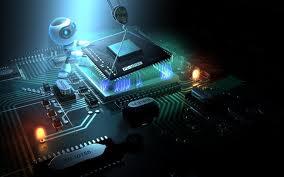 What We Do
Our IT Company specializes in 
data collection and analysis, 
with the leading edge tools, 
operating systems data
and the use of web analytics
We are several industries including Technology, Data, Financial, and Banking Industries.
[Speaker Notes: Our main focus and expertise is a web analytics and operational systems data. These functions include analyzing online traffic, content research, and conversion rate. We help companies with data mining, social media analytics, and CRM analytics to improve their customer base grow. Along with campaign management from the beginning to ending stages, we provide ROI analysis, acquisition and customer retention. The company is becoming one of the leading data collection and analysis Company, with the leading edge tools, operating systems data, and the use of web analytics the company’s future is bright. The CEO has entrusted in me the responsibility of information systems project plan to accommodate the organizational growth as we will be expanding our company to three floors and dealing with different methods of technology such as SaaS and cloud computing to support the growing company.]
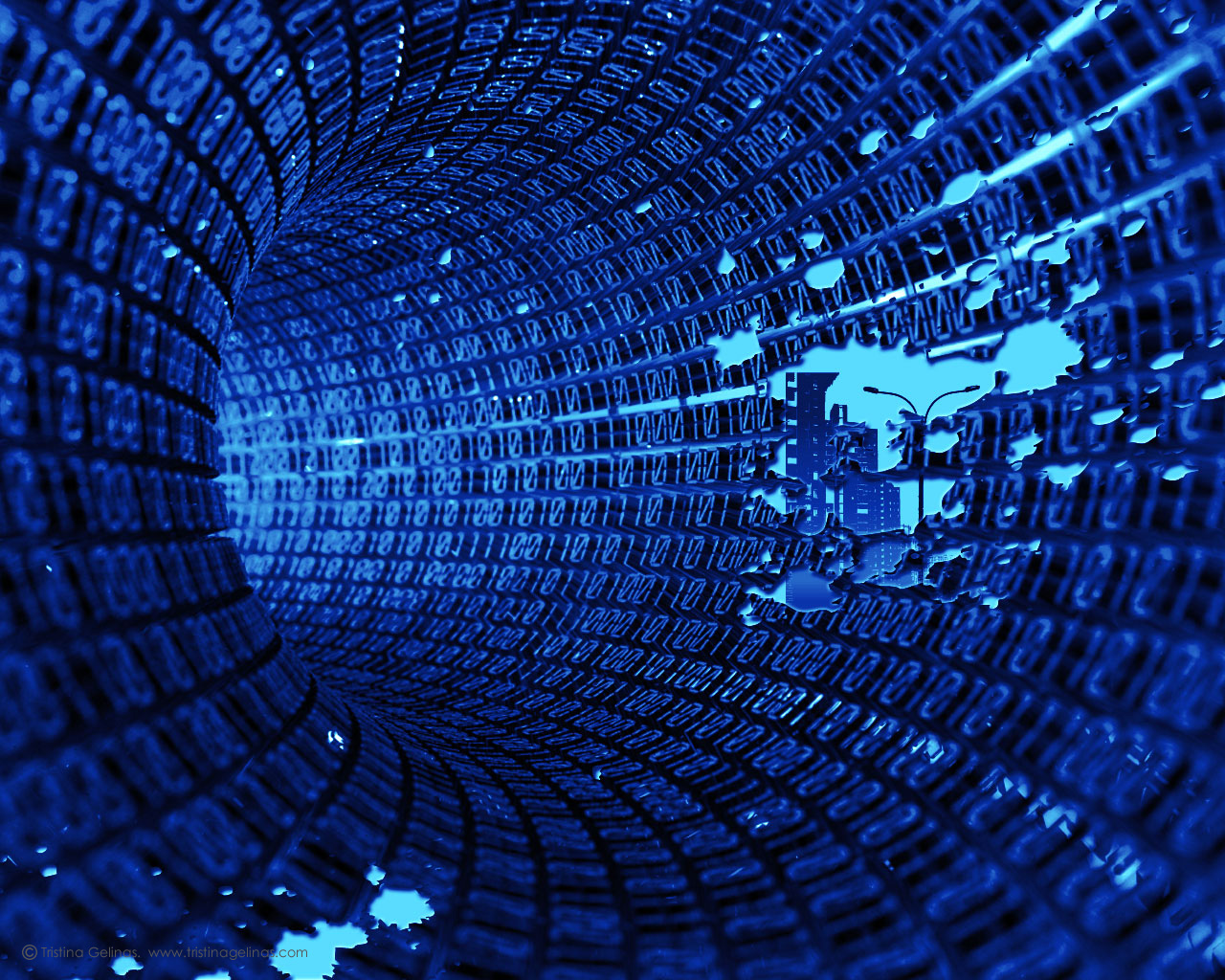 The Scope
The scope of this information systems project includes: 
an analysis of proposed steps and phases for the expansion of the company, 
particularly identifying the software, hardware, and other technology that could help attract potential clients and users. 
This project includes an assessment of the current architect of the company and the types of materials and information needed in expanding it to three floors
[Speaker Notes: The scope of the project consists of an analysis of the proposed phases and steps needed for expansion of the organization, specifically outlining the technology, hardware, and software that is needed to help attract the potential users and clients. This project will consist of an assessment of the present company’s architect, and the types of information and materials that are needed in expanding the organization’s floor to three. The scope consists of the software identification and the utilized technology that will be used in helping to support the company as it grows. The project team will invested the technology proposed that includes cloud computing and SaaS, as alternatives that can potentially be used for data control and storage. The project team will additionally explore other options that are sustainable in maintaining the costs of production, while also increase the company’s growth, with an effort in helping to determine the value that added software will offer to the market for IT, in correlation with obtaining potential clients.]
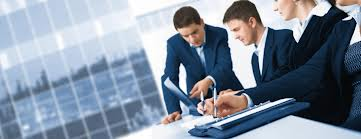 Scope Controls And Measures
Precautions will need to be taken in order to ensure the project to meet the strict deadline to avoid any restraints in the
resources,
overrun costs 
and changes to the scope which could affect the success of the project	
Weekly Meetings 
Progress Reports
Adequate Training 
Keep a line of communication open
CONTINUALLY REVIEW THE SCOPE
[Speaker Notes: This project includes an assessment of the current architect of the company and the types of materials and information needed in expanding it to three floors. The scope includes identification of software and technology used in help to support the growing company. The project team will investigate the proposed technology SaaS and cloud computing as potential alternatives to storage and data control. The project team will explore other sustainable options for keeping the costs of production down while increasing the growth of the company in an effort to help determine the value that the software would add to the IT market in attracting potential clients. In order to control the scope of the project and deter scope creep, precautions will need to be taken in order to ensure the project to meet the strict deadline to avoid any restraints in the resources, overrun costs, and changes to the scope which could affect the success of the project. The first step in controlling the scope is making sure the entire project team, including the stakeholders and business users understands the scope of the project. A reminder weekly as the project progresses through weekly team updates about the goal of the scope and the project. The next is the efficiently train the team, as the project manager it is the responsibility to make sure the team is adequately trained in the technology, systems, and company infrastructure in order to complete the project correctly.]
Goals and Objectives
The goals of the project plan are clear, however they are many objectives that the project plan allows for including:
Accommodating for the growth of the company
Implement a new integrated analytics and technology system using SaaS, and Cloud Computing Technology
Successfully expanding the company to three floors with the integration of new data warehouse and infrastructures 
Along with keeping the costs of production down while increasing the growth of the company in an effort to help determine the value that the software would add to the IT market in attracting potential clients.
[Speaker Notes: Goals 
In order to maintain the company’s success, there are numerous outlined goals in the project plan’s development: 
The goals of the project are to integrate a system fully, that is able to manage the large database infrastructure, and the company’s expanding information. 
The goal is to integrate our system successfully with Analytics-as-a Service or SaaS, in which will control the structure, as well as maximize data flow, to give the company a competitive advantage with Cloud Analytics, over the competition. 
The goals are include expanding our company into additionally three floors, that are optimized with the systems that are newly remodeled. This will dynamically and efficiently support the security protocols, and cloud computing. 
With the technology enhancement, the goal is to be able to give support to the Banking and Corporations industries. 
Objectives
The business objectives with the project includes, making the recommendations, and developing a project plan that will support the growth of the organization. 
Define the need for a new information system. 
Implement the new system with Cloud Analytics and SaaS. 
Offer a new database system and remodeled infrastructure that present defined scalability options and security protocols. As well as providing speeds that are adequate to the company’s network. 
Support the company’s growth by expanding to additional floors, and having each floor to align successfully with the infrastructure that has been newly remodeled.]
Project Deliverables Overview
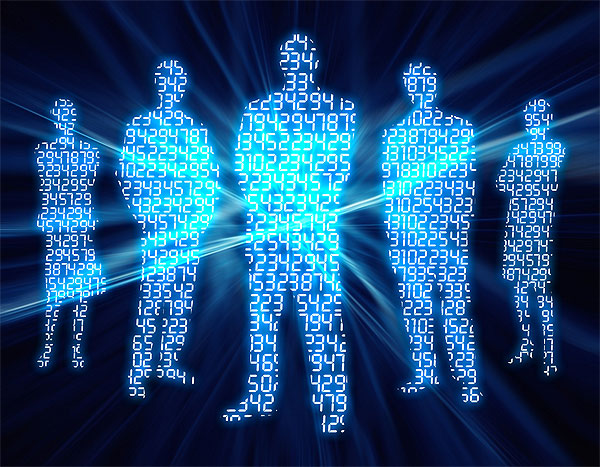 Project Inception 
Overview of Company and Project is Given
Business Requirements 
Purpose
Scope and Scope Measurements
Risks, Assumptions, and Constraints
Offshoring and Outsourcing needs
Database and Data Warehouse Design
Data warehouse fundamentals were established
The primary purpose of every data warehouse project is to surround the business objectives and provide an analytics platform to fulfill unmet business needs.” (Caserta, n.d) 
Analytics, Interfaces, and Cloud Technology
Business Analytics was thoroughly introduced, including the software platform of Cloud Technology, and Analytics-as-a-Service. 
Cloud analytics of Analytics-as-a-service is an ample approach for our organization.
Infrastructure and Security
New infrastructure that focuses on security protocols while allowing for a more scalable, robust, accessible, and speedy network services.
[Speaker Notes: From the Project Inception: The overall background of the company was established. Moving to Business Requirements, this project deliverable focused on outlining the scope and the scope controls of the project. More importantly we were able to establish the purpose and the goals of the project plan. Within the Business Requirements and look at the constraints and assumptions were made including: time, lack of budget, and resources constraints. In the third project deliverable, Database and Data Warehouse Design, data warehouse fundamentals were established since data is our main incentive. Data warehouses are an essential extension of the organization’s functions as they are reliable of the performance of chosen data warehouses.  Analytics, Interfaces, and Cloud Technology, Business analytics enables the companies with the ability go beyond their expectations and prior performances in order to set out new expectations and business goals for the company. Analytics-as-a-Platform has been developed under cloud technology that is providing the analytic solutions for enterprise solutions.  Infrastructure and Security, dealt with one of most important goals of expanding our company to three floors, and remodeling our infrastructure to be dedicated to a more efficient, scalable, and robust systems that allows for optimum speed, and access.  A new topographical design was made for the proposed new infrastructure that would allow for easier access to assigned personnel, and better security for clients and company.]
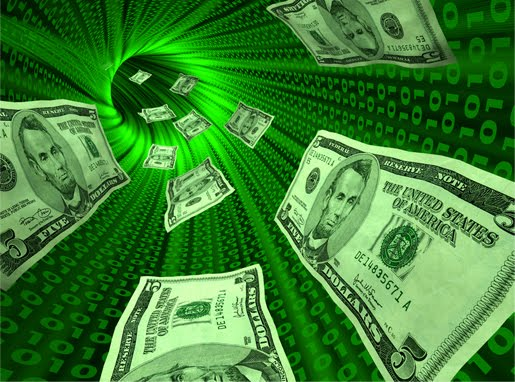 Project Costs
Cost Estimate: $1 million + 
Main factors of estimate: Human Capital ( the workers, staff, and specialist are trained and educated at what they do, and they should be properly compensated at their usual hourly rate, plus the cost of overtime to deliver in short amount of time
Other costs include
Systems 
Floor Expansion
Integration of new infrastructure and data warehouse design 
Workstation 
Application costs
[Speaker Notes: Estimate of project cost are between $500,000-$2 Million. That number is a calculation of human capital which is essential in the project’s success. Along with costs of the project: system, data warehouse implementation and integration of new data warehouse design. “Direct costs which can be tracked directly to the activity or service, such as labor, materials used on the job, and equipment used in the process of performing the work are easily identified. Less obvious are those costs which are shared by a set of related services, such as hardware maintenance contracts for equipment used to provide multiple services.” (Stewart, Hrenewich, 2009) Also costs to consider include overhead costs, supplies and equipment, and supplies.  Direct costs include: Employee workstations, which more importantly tie into energy costs, which will no doubt be a major considerate for outlining the budget. Indirect costs are aligned with the human capital as offices, supplies, and equipment are needed so staff and administrative employees are able to properly complete their jobs, and overall the closing of the project.  Since there is no budget, the end costs are not over or under, but at a reasonable costs that are able to ensure that organization will be able to grow and acquire new acquisitions and customers to build for the future.]
Competitive Advantage
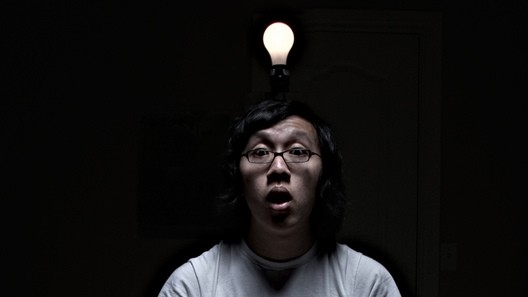 Newly remolded infrastructure will allow for better security, and storage protocols that will allow the company to successful offshore data in case of disasters (internal or external) 
Our elevated financial position will be able to acquire more Financial Banking Institutions and major corporations as clients. 
We are able to provide better ROI analysis, customer retention and acquisition then our competitors
Continue to grow and expand then other companies within the market.
[Speaker Notes: The infrastructure and database updates will permit the organization to be equipped better to handle large amounts of traffic and data, along with an interface that is smoother for the interaction of clients. The expertise of the company includes the Business and Finance research in which provides the clients with day-to-day operations, and strategic decision making, which assists in providing reports, research, and intelligence. Detailed industry and business based research, company profiles, and tear sheets. In the business’ financial position, the company is able to conduct analysis of the benchmarking, stocks, and value chain of the industries, and reports of the specific sector. The organization also has additional expertise in business intelligence, which consists of the future prediction, analyzing trends, positioning strategy, and business market entry. These areas of different expertise are what provide the growth of the company, and help to differentiate the company from other analysis and data collection companies in the market. In addition, with campaign management from the start and final stages, we offer customer retention, acquisition, and ROI analysis.]
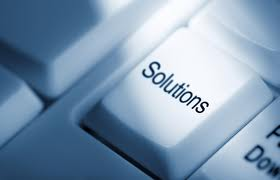 Recommendations
For recommended solutions in helping with the project plan,
As CIO I have done vast research and companies offering assistance with implementation and integration services include
HP 
Avaitier 
Open Sky Group
Each company has vast knowledge and experience in enterprise implementation, operational, software vendor selection, integration, project planning, etc. 
These groups will be more than helpful in assisting with the completion of the project plan.
[Speaker Notes: The recommended business solutions for the organization, consists of the project team and the company being able to provide expertise of the members. This allows the companies to provide warranted assistance. The company must continually look for resources that are more than skilled and knowledgeable at implementation, integration, and expansions. In which will allow the company to be more equipped at handling these services compared to other companies. In looking at other providers, it is best to go with experienced and reputable companies, like IBM or HP, which is throughout the work, recognized as leaders in the technology and computer services and software. The companies specialize in implementation and enterprise integration, which provides software upgrades, deployment, and live support. Other reputable technology companies, includes Open Sky Group, that specializes in implementation and integration, along with project planning. It supports software and system vendor selection, execution, and several additional services that will coincide with the plans of the project. One company that provides operational services such as training of staff, decommission, application and change management, as well as implementation and integration, is Avatier. This company is one that is highly recommended in providing the most help in which will complete the project plan of the company, while also after closure continue to provide services. This will help with the future expansion and growth of the company.]
References
Avatier. (2013). Avatier. Retrieved from http://www.avatier.com/index.php
Data Warehouse Architecture Best Practices. Caserta Concepts. (n.d). Retrieved from http://www.casertaconcepts.com/resources/best-practices/data-warehouse-architect
HP Output Management Services. (2013). HP. Retrieved from http://www.hp.com/united-states/outputmanagement/integration_services.html
Open Sky Group. (2013). Open Sky Group. Retrieved from http://www.openskygroup.com/supply-chain-consulting-solutions/implementation-integration/
Stewart, Brian, Hrenewich, Dave. A Costing Model for Project-Based Information and Communication Technology Systems. EduCause. Retrieved from http://www.educause.edu/ero/article/costing-model-project-based-information-and-communication-technology-systems
Thank You